Sarcoidosis
محمد إبراهيم الربابعة   فاضل محمد المحاسنة   غيث عبدالله السحيمات
Definition
Chronic systemic granulomatous disease
characterized by noncaseating granulomas, often involving multiple organ systems. Lungs are almost always involved.
Autoimmune disease.
Etiology unknown.
- Asymptomatic presentation in 30-60% (incidental finding on CXR)
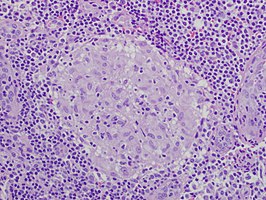 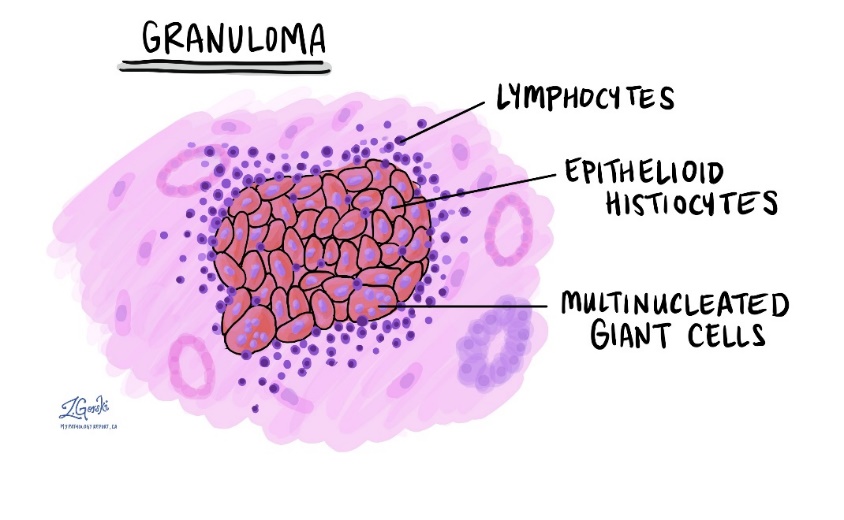 When effecting the lung it cause interstitial lung disease (restrictive). 

What is restrictive lung disease? a decrease in the total volume of air that the lungs are able to hold, is often due to a decrease in the elasticity of the lungs themselves or caused by a problem related to the expansion of the chest wall during inhalation


non-caseating granulomas are different from the “caseating”(e.g. TB) by the absences of necrotic tissue in the center.
Non-caseating granulomas
Risk factors
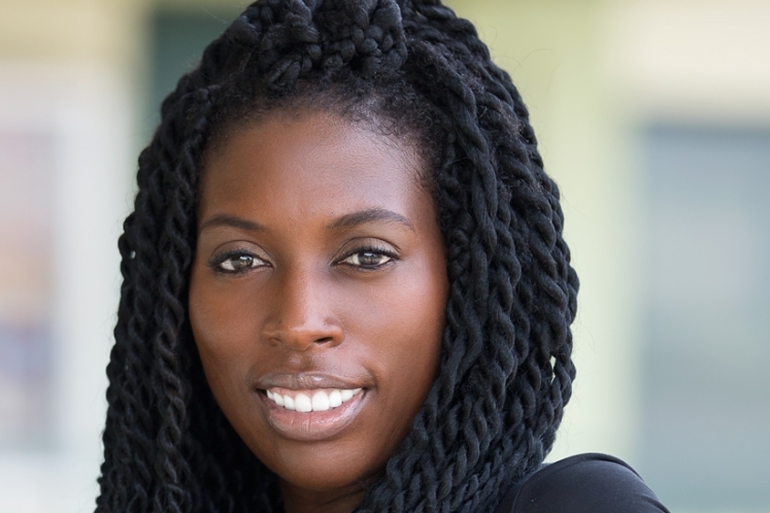 African American population
Female 
20-30s of age




Note : Sarcoidosis occurs less frequently in Smokers
Clinical manifestations
Constitutional symptoms: Malaise, fever, anorexia, weight loss
Clinical manifestations
Lung & hilar lymph node: interstitial disease + hilar lymphadenopathy 
Classic symptoms: cough & dyspnea
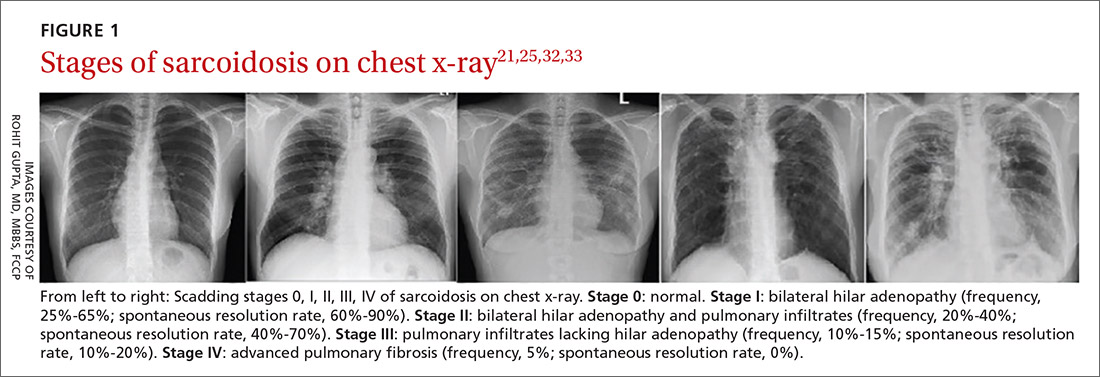 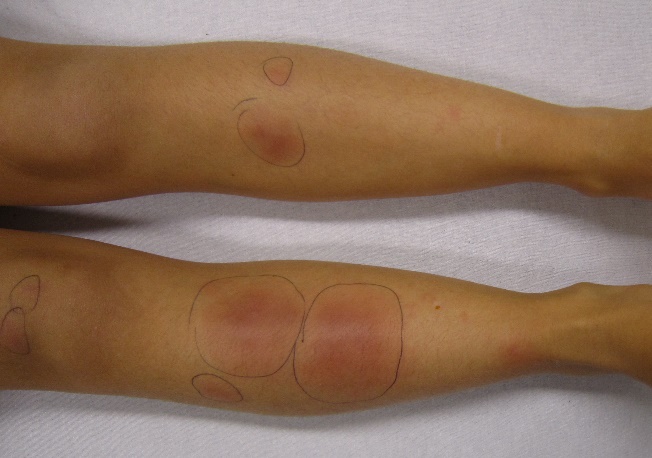 Skin: A. Erythema nodosum: swollen fat under the skin causing bumps and patches that look red or darker than surrounding skin (Tender red nodules//usually on both shins).DDx: Most cases are idiopathic but mnemonic: LOST BUS L: Leprosy, Lymphoma O: OCPs S: Sarcoidosis & Syphilis T: TBB: Brucellosis, Bechet  U: Ulcerative colitis & Crohn’s S: Streptococcal infection
   B. Plaques, subcutaneous nodules, maculopapular eruptions. 

MSS: A. Arthralgia or arthritis: Ankle is the most common then hands.B. Hypercalcemia: 1alpha-hydroxylase activity in macrophages in granuloma - vitamin D - Hypercalcemia
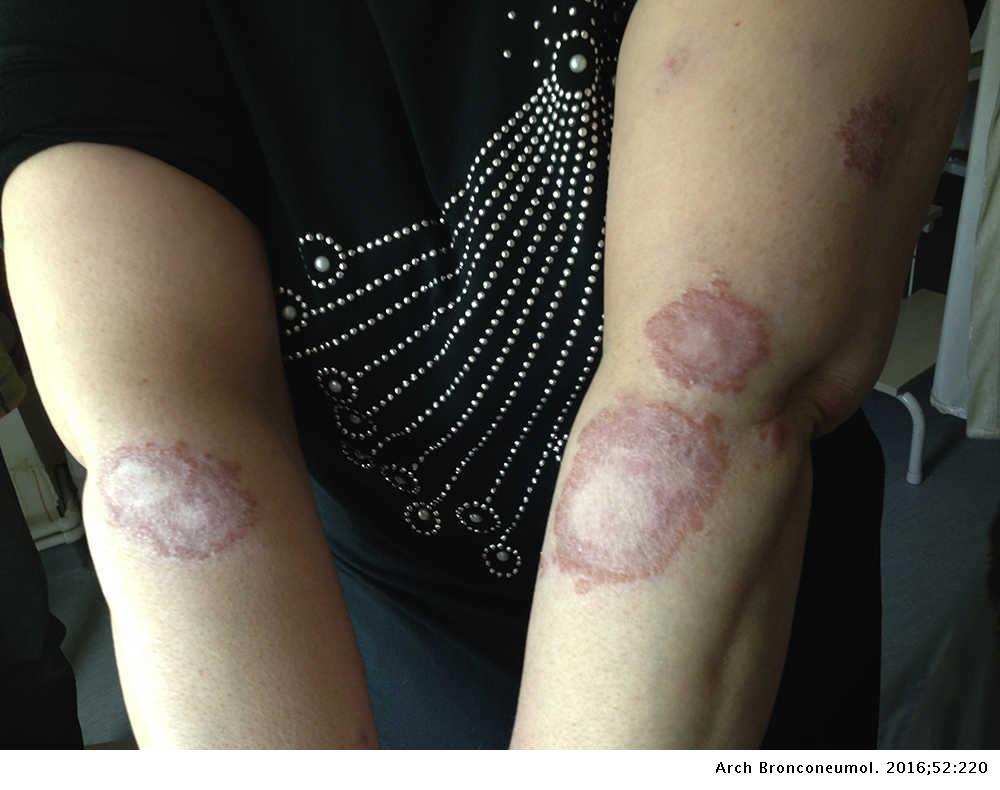 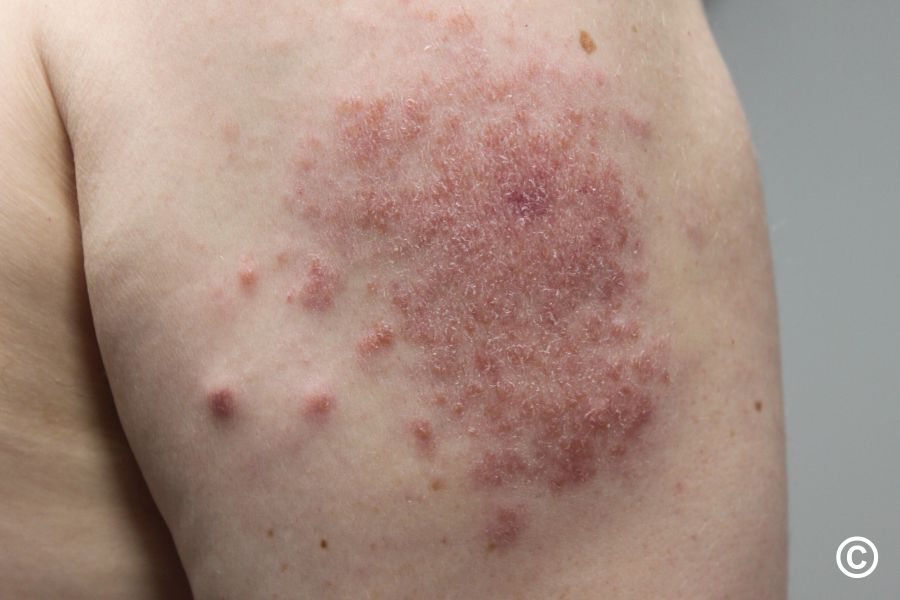 Head
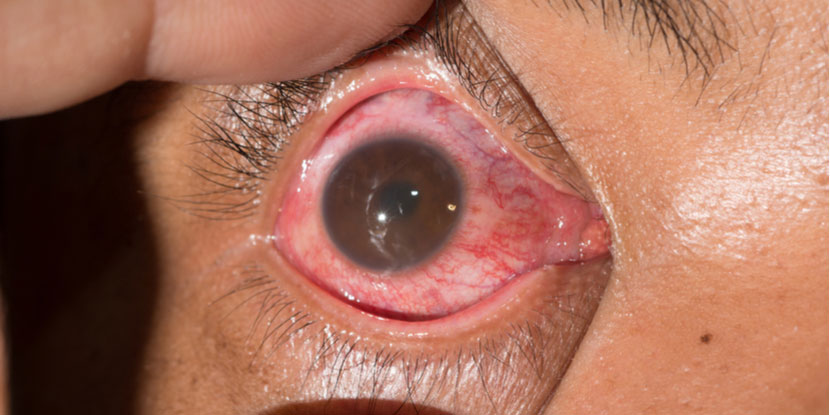 Eye: (25% of cases)—may result in significant visual impairment:
1. Anterior uveitis (75%) 2.Posterior uveitis (25%) 3. Conjunctivitis 4. Papilledema 
Bilateral parotitis 
Facial nerve palsy (Bell’s palsy)
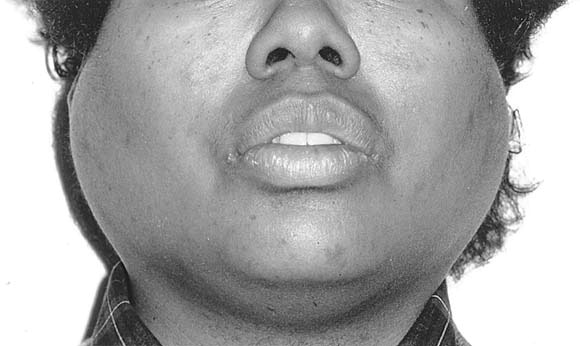 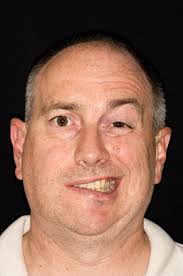 Other systems
CVS: restrictive cardiomyopathies, arrythmias, sudden cardiac death, heart block
Lymphadenopathy 
Sicca syndrome (dry eyes and dry mouth)
Acute sarcoid syndromes
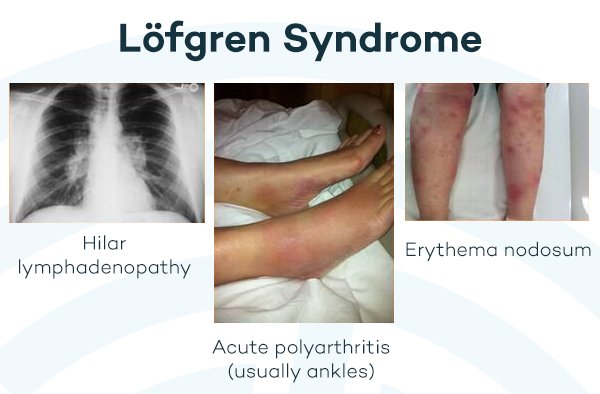 Acute sarcoid syndromes
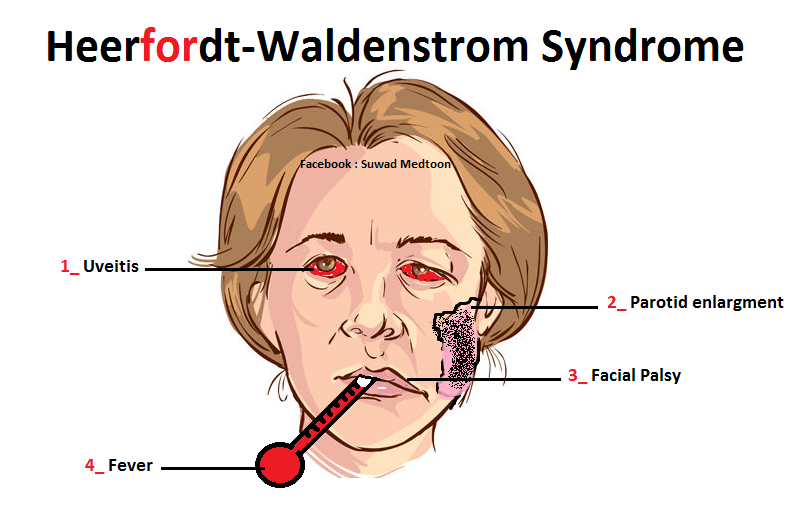 Investigations
1. Chest x-ray: Bilateral hilar adenopathy is the hallmark of this disease
2. Pulmonary function test: restrictive pattern.
3. ACE: is elevated in serum in about 50% to 80% of patients. This test helps support the diagnosis. However, other pulmonary diseases may cause an elevation in this enzyme (lacks sensitivity and specificity).
4. CBC: Low CD4+ 
5. Calcium: hypercalcemia 
6. Biopsy: Definitive diagnosis requires transbronchial biopsy. 
7. Bronchoalveolar lavage: high ratio of CD4+/CD8+
Treatment
1. Most cases resolve or significantly improve spontaneously in 2 years and do not require treatment.
2. Systemic corticosteroids are the treatment of choice. The indications for treatment are unclear. However, patients who are symptomatic or have active lung disease, pulmonary function deterioration, conduction disturbances, or severe skin or eye involvement should be treated.
3. Methotrexate or other immunosuppressive agents can be used in patients with progressive disease refractory to corticosteroids.